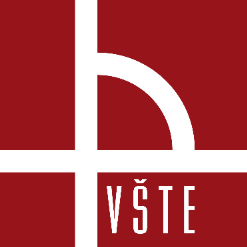 Zpracování dat z digitální fotogrammetrie a optického 3D skeneru
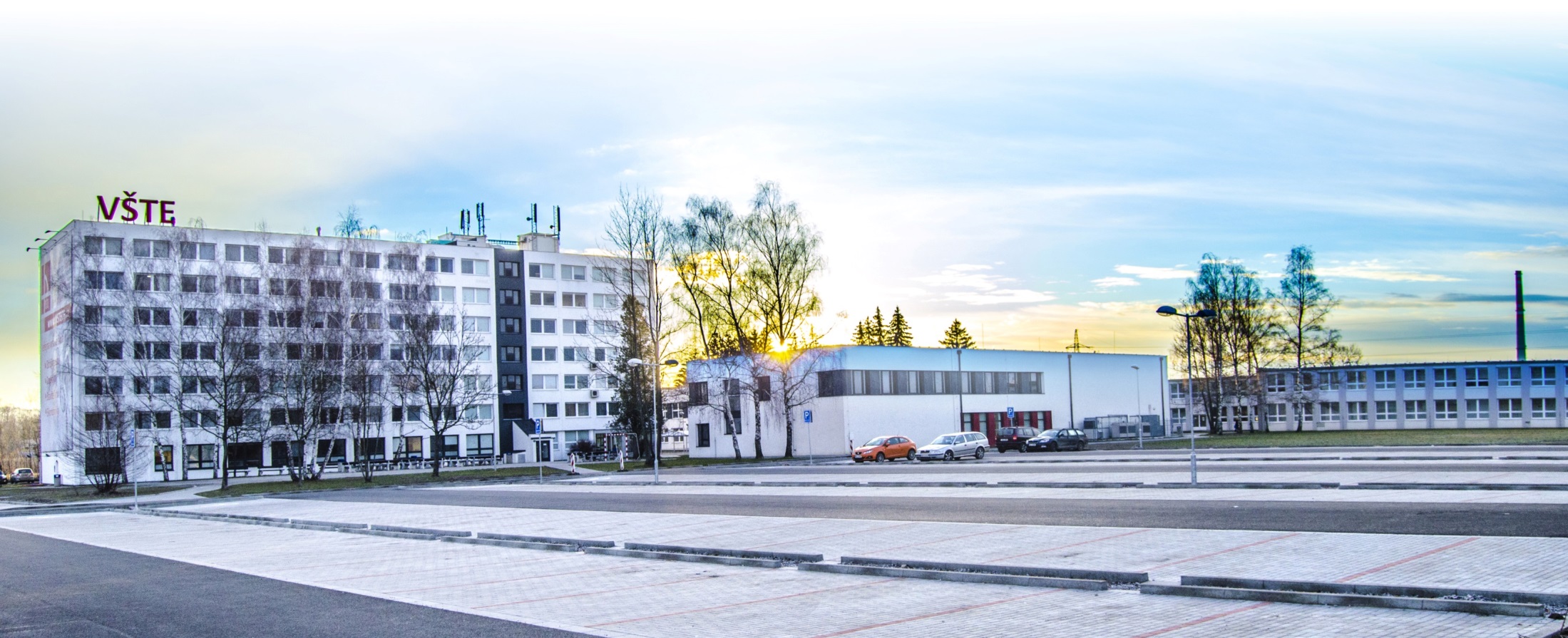 Ing. Martin Dědič							www.VSTECB.cz
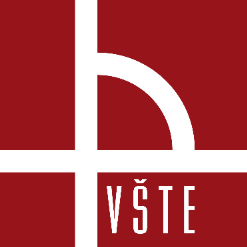 Anotace
Výzkumná náplň akademického pracovníka Katedry stavebnictví VŠTE v interním grantu Zpracování dat z digitální fotogrammetrie a optického 3D skeneru je zaměřena na rozšíření a rozvoj zkušeností a znalostí v oblasti tvorby digitálních dvojčat objektů různých tvarů a velikostí s vysokou přesností a možností dalšího využití.
1								www.VSTECB.cz
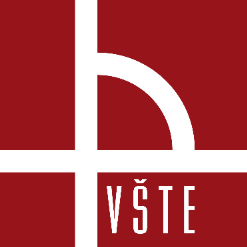 Náplň projektu
Nákup softwaru a vybavení
Získávání dat pomocí pozemní a letecké fotogrammetrie
Získávání dat pomocí optického 3D skeneru
Zpracování dat
Získání zakázky na 3D skenování hlav
Vypracování výstupů
2								www.VSTECB.cz
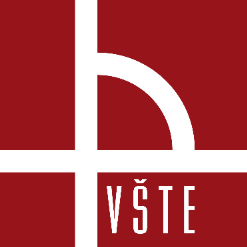 Náplň projektu
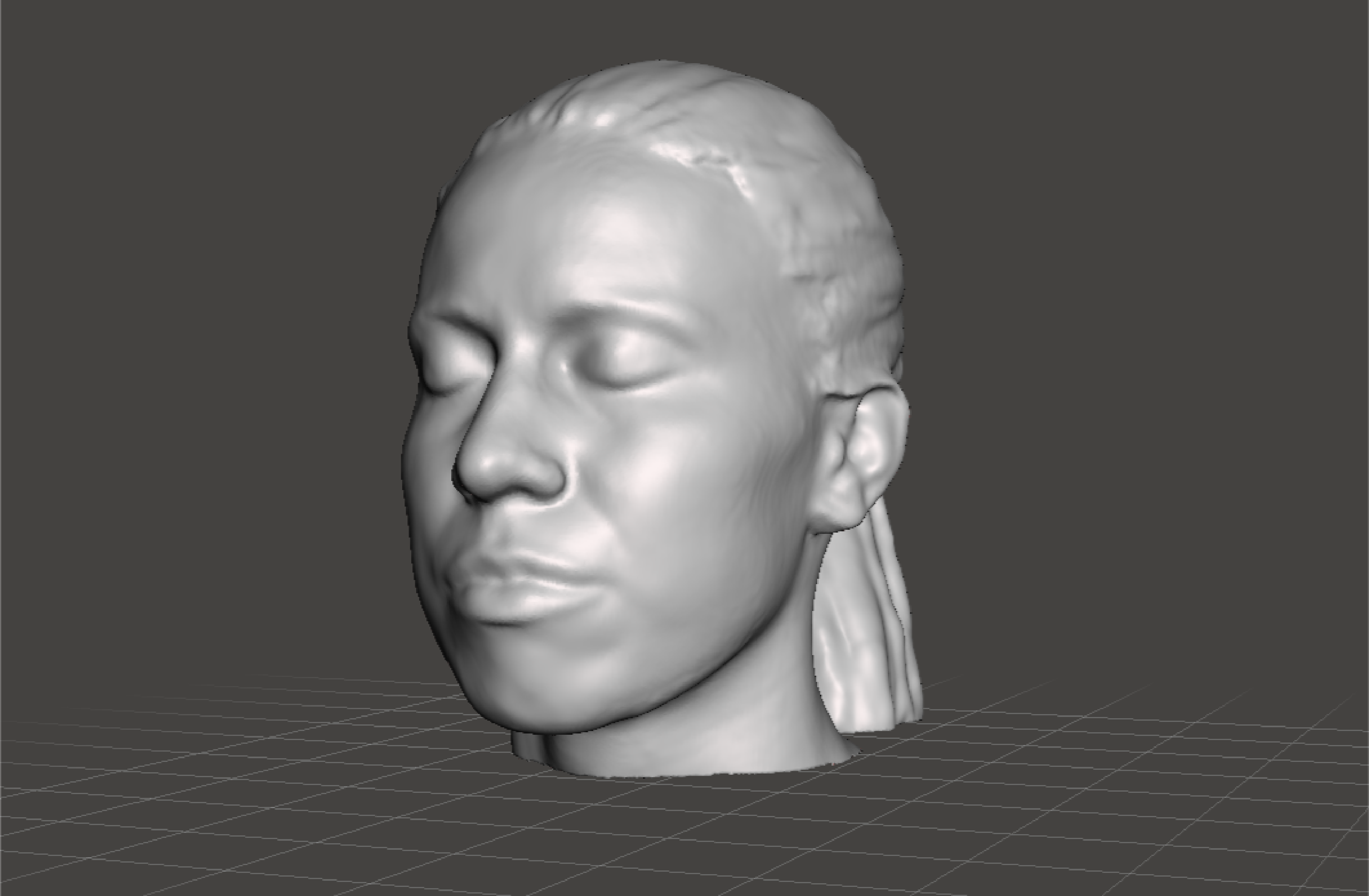 3								www.VSTECB.cz
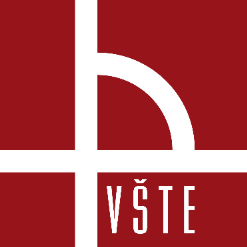 Náplň projektu
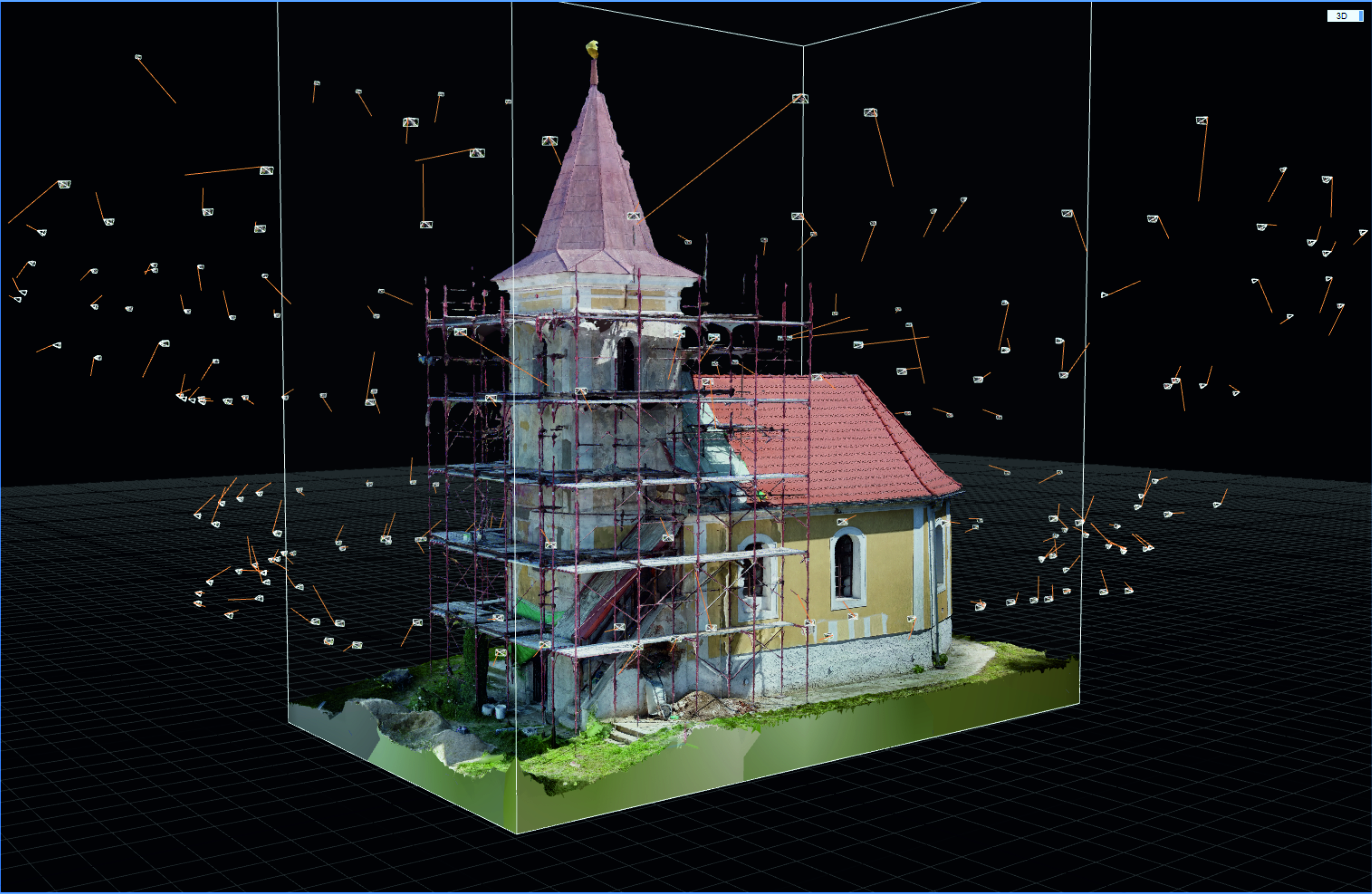 4								www.VSTECB.cz
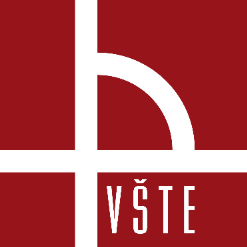 Plánované a dosažené výsledky
Předpokládané výstupy
Podpora publikační činnosti mladých akademických pracovníků
Úprava anotací, doplnění obsahové náplně učebních textů, přednášek a seminářů
Zvýšení zakázkové činnosti v oblasti 3D technologií

Dosažené výstupy
1x příspěvek na konferenci Defekty budov 2020
Získání zakázky „Hlava na vodě“ od Michala Trpáka
Navázání spolupráce s Prusa Research na projektu pro nevidomé
Podání dvou žádostí na TAČR
Doplnění učebních textů, přednášek a seminářů (GEO_a)
5								www.VSTECB.cz
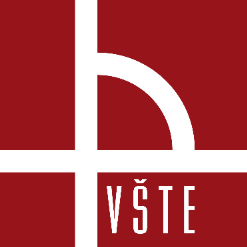 Rozpočet
Licence na 3 roky Autodesk Recap Pro	       31.978,85,- Kč
PC myš A4tech XL-747H Gaming 			613,31,- Kč
Licence na 1 měsíc PIX 4D		     		  7.096,- Kč
1x Kingston MicroSD 128GB 			688,31,- Kč
IT příslušenství pro ukládání dat během práce v terénu			         					2.845,99,- Kč
Cestovné 						  6.935,- Kč

Celkově byl rozpočet překročen o 23,82,- Kč, tato částka byla uhrazena z rozpočtu ústavu technicko-technologického.
6								www.VSTECB.cz
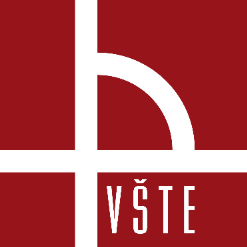 Děkuji za pozornost
dedic@mail.vstecb.cz
www.VSTECB.cz